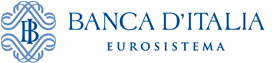 Bilancia dei pagamenti e 
posizione patrimoniale verso l’estero: 
il nuovo standard internazionale
23 giugno 2014
Silvia Sabatini e Simonetta Zappa
Servizio Rilevazioni statistiche
Divisione Statistiche sull’estero
AGENDA
Cosa cambia
Perché un nuovo standard
Le principali novità
Il calendario di diffusione nazionale dei nuovi dati
2
COSA CAMBIA
Lo standard internazionale BPM6

Piena attuazione, su sollecitazione di Eurostat, delle regole già stabilite dal precedente standard dei conti nazionali: inclusione della stima dell’economia illegale da parte dell’Istat e recepimento in bilancia dei pagamenti:
droga (impatto contenuto sulle merci, maggiore sulle importazioni)
prostituzione (impatto nullo per convenzione)
contrabbando sigarette (impatto contenuto solo sulle importazioni di merci)

Le fonti informative: già modificate nel 2008 e ora solo adattate per recepire il nuovo standard
3
COSA CAMBIA

LO STANDARD INTERNAZIONALE BPM6
Standard fissato dal Fondo Monetario Internazionale per soddisfare a livello mondiale l’esigenza di armonizzazione delle regole (concetti e definizioni, classificazioni e schemi di presentazione) per la compilazione della bilancia dei pagamenti e della posizione patrimoniale sull’estero

Il BPM6 (*) sostituisce la precedente edizione del 1993

La bilancia dei pagamenti italiana è prodotta e diffusa in conformità con la normativa statistica europea (Indirizzo BCE e Regolamento Eurostat), che recepisce i criteri e le metodologie definite nel manuale del FMI

(*) Balance of Payments Manual 6th edition (IMF)
4
PERCHÉ UN NUOVO STANDARD
Per rispondere alla necessità di adattare l’informazione statistica alle evoluzioni del contesto economico-finanziario:
globalizzazione e catene produttive globali (es. lavorazioni, merchanting)
internazionalizzazione delle imprese e innovazione finanziaria (es. maggiore articolazione degli investimenti diretti, per cogliere i rapporti tra imprese appartenenti a uno stesso gruppo multinazionale)
maggiore interesse per l'analisi di bilancio, per comprendere gli sviluppi economici internazionali (es. visione integrata flussi/stock)

Per soddisfare gli accresciuti bisogni informativi sui rapporti economici con l’estero (qualità e dettaglio delle informazioni), per finalità di policy e analisi, a fronte del significativo aumento dei volumi scambiati 

Per completare il processo di armonizzazione già perseguito dal precedente standard BPM5:
coerenza tra i diversi schemi statistici macroeconomici 
comparabilità delle statistiche tra i diversi paesi
5
LE PRINCIPALI NOVITÀ
Conto finanziario – Bilancia dei pagamenti e Posizione patrimoniale sull’esteroCAMBIAMENTI DI CARATTERE GENERALE
Conto finanziario della Bilancia dei pagamenti - convenzione di segno
BPM6
BPM5
Segno positivo indica aumento di attività/passività
Segno negativo indica diminuzione di attività/passività
Segno positivo indica introito
Segno negativo indica esito
La bilancia dei pagamenti registra dati di flusso e si legge ora come un normale bilancio.
Raccordo flussi/stock, con relativi aggiustamenti, come presentazione standard
Bilancia dei pagamenti e Posizione patrimoniale sull’estero - settorizzazione
BPM6
BPM5
Autorità monetarie
IFM
Amministrazioni Pubbliche
Altri settori
Banca Centrale
Altre IFM
Amministrazioni Pubbliche
Altri settori
Soc. finanziarie
Soc. non finanziarie, famiglie e ONLUS
Maggiore coerenza con la settorizzazione prevista per i Conti finanziari
LE PRINCIPALI NOVITÀ
Conto finanziario – Bilancia dei pagamenti e Posizione patrimoniale sull’estero

Investimenti diretti
BPM5
BPM6
criterio direzionale
attività/passività
Nel nuovo schema il dato BPM5-criterio direzionale può essere ricavato:
7
LE PRINCIPALI NOVITÀ
Conto finanziario – Bilancia dei pagamenti e Posizione patrimoniale sull’estero

Investimenti di portafoglio: più dettagli e cambi di nome
BPM5
BPM6
Quotate
Azioni e altre partecipazioni
Non quotate
Fondi di investimento
Titoli di debito
Titoli di debito a breve termine
Strumenti di mercato monetario
Titoli di debito a lungo termine
Obbligazioni e notes
8
LE PRINCIPALI NOVITÀ
Conto finanziario – Bilancia dei pagamenti e Posizione patrimoniale sull’estero

Altri investimenti: più dettagli e una voce aggiunta
BPM5
BPM6
Crediti commerciali
Crediti commerciali
Prestiti/biglietti, 
monete e depositi
Prestiti
Biglietti, monete e depositi
Altre attività/passività
Altre partecipazioni
Assicurazioni, pensioni e garanzie standard
Altri conti attivi/passivi
DSP
9
LE PRINCIPALI NOVITÀ
Bilancia dei pagamentiConto corrente e Conto capitale: tavola riassuntiva
BPM5
BPM6
CONTO CORRENTE
CONTO CORRENTE
Merci
Merci
Lavorazioni e riparazioni
Servizi
Servizi
Merchanting
SIFIM
Redditi primari
Redditi
Imposte e contributi su prodotti e produzione
Redditi secondari
Trasferimenti correnti
Risultati ricerca e sviluppo
CONTO CAPITALE
CONTO CAPITALE
Trasferimenti c. capitale
Trasferimenti c. capitale
Acq./cess. attività intangibili
Acq./cess. attività intangibili
LE PRINCIPALI NOVITÀ
Bilancia dei pagamenti - Conto correnteDa merci a servizi
Nel BPM6 si rispetta rigorosamente il principio, già enunciato nel BPM5, secondo cui
le transazioni si registrano solo se avviene un cambio di proprietà 
eliminando tutte le eccezioni
Lavorazioni, riparazioni e manutenzioni su beni di proprietà di terzi
I movimenti di merci che passano il confine per subire o dopo aver subito un processo di lavorazione e/o attività di riparazione o manutenzione SENZA CHE AVVENGA UN CAMBIO DI PROPRIETA’ non sono più registrati tra le transazioni in merci. 
I servizi di lavorazione, riparazione o manutenzione resi o acquistati all’estero sono registrati tra i servizi.

ESEMPIO:
	



BPM5		 			BPM6 
 80 mln euro          EXP merci 			80 mln euro             sottratti da EXP merci (fonte ISTAT)
100 mln euro	         IMP merci 			100 mln euro           sottratti da IMP merci (fonte ISTAT)
					_________________________________________
					20 mln euro 	         IMP servizi
L’Italia invia alla Cina stoffa per confezionare abiti per 80 mln euro
ITALIA
CINA
La Cina invia all’Italia abiti confezionati per 100 mln euro
LE PRINCIPALI NOVITÀ
Bilancia dei pagamenti - Conto corrente Da servizi a merci
(1/2)
Nel BPM6 si rispetta rigorosamente il principio, già enunciato nel BPM5, secondo cui
le transazioni si registrano solo se avviene un cambio di proprietà 
eliminando tutte le eccezioni
Merchanting
Le transazioni in beni che i residenti nell’economia compilante acquistano presso un paese e successivamente rivendono a un paese terzo SENZA CHE LA MERCE TRANSITI NELL’ECONOMIA COMPILANTE sono classificate tra le merci e non più tra i servizi.

Le esportazioni NETTE di beni con operazioni di merchanting, cioè la differenza tra vendite e acquisti di beni oggetto di merchanting, rappresentano i margini dei commercianti.
Si registrano tra le merci anche i flussi lordi, con separata evidenza, cioè sia le operazioni di acquisto di merce con operazioni di merchanting  (esportazioni negative) sia le successive rivendite (esportazioni positive).
LE PRINCIPALI NOVITÀ
Bilancia dei pagamenti - Conto corrente
Da servizi a merci
(2/2)
Merchanting
2. Le merci vendute per merchanting sono consegnate 
dalla Polonia alla Francia senza che transitino per l’Italia
ESEMPIO:
POLONIA
FRANCIA
3. L’Italia riceve 200 mln di euro dalla Francia per la vendita di merce
1. L’Italia paga alla Polonia 170 mln di euro per acquisto di merce
ITALIA
4. L’Italia guadagna un margine lordo di 
30 mln di euro dall’operazione di merchanting
BPM5		 		       BPM6 
30 mln euro            EXP servizi 		             30 mln euro              EXP merci ______________________________________                       _________________________________________
				               170 mln euro                     IMP merci (EXP negative merci) 
				                  200 mln euro                     EXP merci
170 mln euro	       non inclusi nelle IMP merci                                           
200 mln euro	       non inclusi nelle EXP merci		                   30 mln euro            non inclusi in EXP servizi
LE PRINCIPALI NOVITÀ
Bilancia dei pagamenti - Conto corrente
Da redditi a servizi
SIFIM = Servizi di intermediazione finanziaria indirettamente misurati
La parte degli interessi "impliciti" (diversi dalle commissioni "esplicite") su prestiti e depositi, che remunera i servizi di intermediazione finanziaria resi dalle società finanziarie alla clientela, è scorporata dalla componente di reddito (l’interesse puro) e registrata nei servizi finanziari.
LE PRINCIPALI NOVITÀ
Bilancia dei pagamenti
Da Conto capitale a servizi (Conto corrente)
I risultati dell’attività di ricerca e sviluppo - relativi all’acquisto o alla vendita di brevetti, copyright, know-how… - non sono più considerati attività intangibili, ma sono classificati tra le attività prodotte.
Le relative transazioni, pertanto, sono registrate non più nel conto capitale, ma tra i servizi di ricerca e sviluppo.
LE PRINCIPALI NOVITÀ
Bilancia dei pagamenti – Conto corrente
Servizi
All’interno dei servizi alcune voci sono riclassificate o raggruppate diversamente, se ne introducono di nuove, il contenuto di alcune di esse è meglio esplicitato e/o aumenta il grado di dettaglio:
Servizi postali e di corriere
sono accorpati e riclassificati dai servizi di comunicazione ai servizi di trasporto
Servizi finanziari
includono anche i margini denaro-lettera dei dealer, derivanti dalla differenza tra i prezzi di acquisto/vendita degli strumenti finanziari e il loro prezzo di riferimento
Servizi assicurativi 
i fondi pensione sono distinti dalle assicurazioni vita
si introducono i servizi assicurativi per garanzie standardizzate del credito
Compensi per l’utilizzo della proprietà intellettuale
sostituisce la voce “Royalties e licenze”
Servizi scientifici, di architettura, di ingegneria e altri servizi tecnici
sono presentati con un maggiore dettaglio
Servizi personali, culturali e ricreativi
sono presentati con un maggiore dettaglio
LE PRINCIPALI NOVITÀ
Bilancia dei pagamenti - Conto corrente Redditi primari e secondari
BPM6
BPM5
REDDITI PRIMARI
REDDITI
Redditi da lavoro e da capitale (incl. SIFIM)
Redditi da lavoro e da capitale (escl. SIFIM)
Altri redditi primari
Imposte e contributi su prodotti e produzione
REDDITI SECONDARI
TRASFERIMENTI CORRENTI
Imposte sul reddito e la ricchezza
Imposte sul reddito e la ricchezza
Imposte e contributi su prodotti e produzione
Contributi e prestazioni sociali
Contributi e prestazioni sociali
Aiuti internazionali correnti
Premi netti/indennizzi assicurazioni non vita
Premi netti/indennizzi assicurazioni non vita
Altri trasferimenti correnti 
Trasferimenti personali
    (di cui rimesse dei lavoratori)
Altri trasferimenti correnti
Rimesse dei lavoratori
Il calendario di diffusione nazionale 
dei nuovi dati
23 ottobre 2014 – prima pubblicazione dei dati BPM6 nel supplemento al Bollettino Statistico 		 “Bilancia dei pagamenti e posizione patrimoniale sull’estero”
Nuovi dati
La diffusione dei dati mensili avviene con la consueta tempestività: 
primi due trimestri del 2014 e dati mensili provvisori relativi a luglio e agosto 2014
Ricostruzione serie storiche
Dati mensili e trimestrali di Bilancia dei pagamenti e Posizione patrimoniale sull’estero:
2013 – tutte le serie con massimo dettaglio geografico
2008-2012 – serie selezionate con massimo dettaglio geografico
ante 2008 – principali serie (senza o con ridotto dettaglio geografico)
18
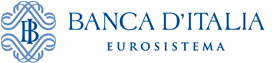 Grazie per l’attenzione